WE ARE THE KINDERGARTEN «PĒRLĪTE»
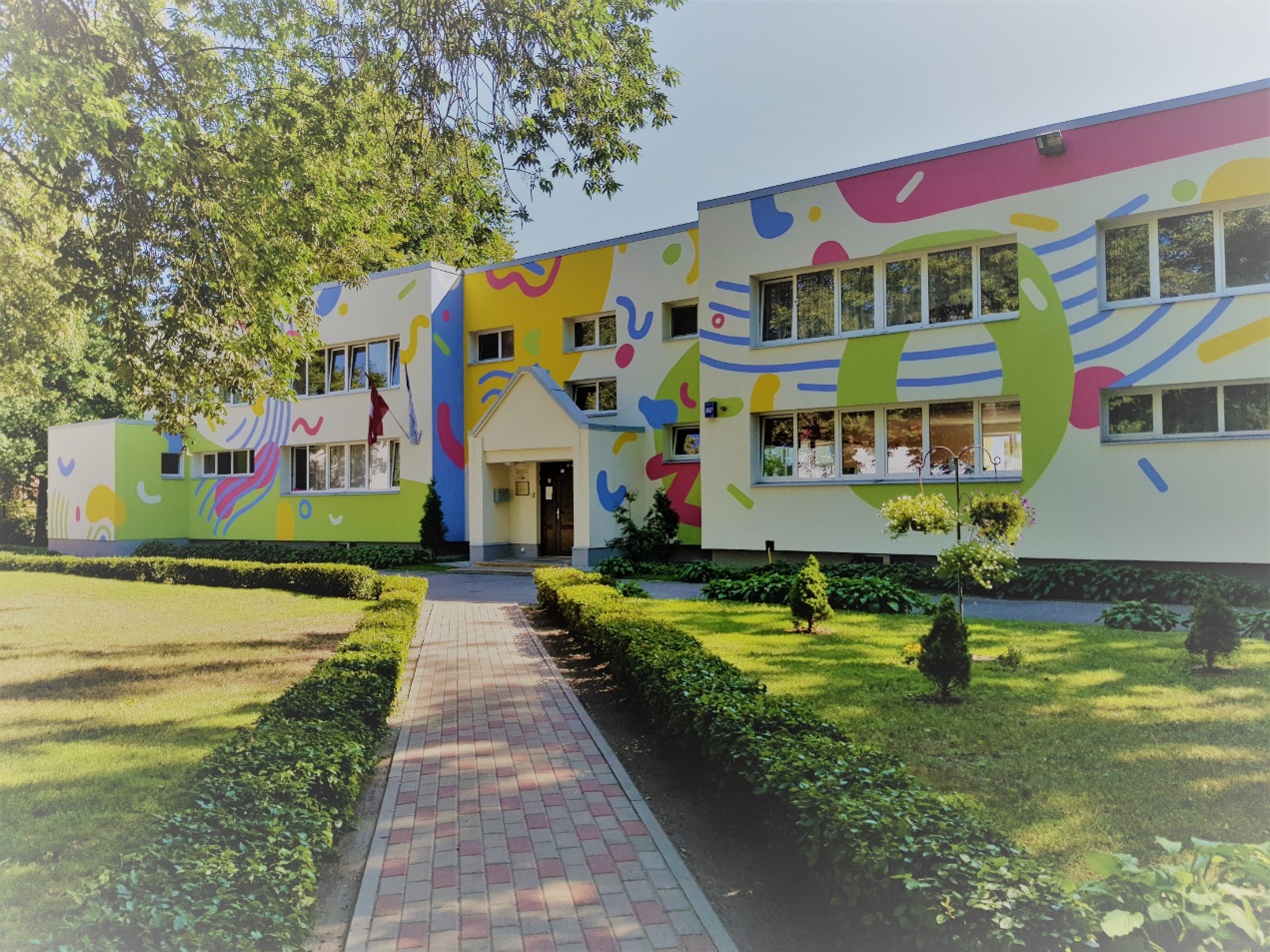 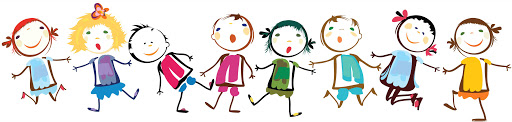 Latvia, Riga
We are working from 7th December, 1988. Kindergarten has 11 groups with 227 children. 57 teachers and other staff members everyday take care about kids.
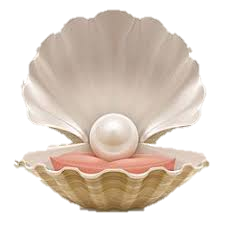 «PĒRLĪTE» –  MEANS A PEARL
OUR MAIN VALUE ARE OUR KIDS – OUR PEARLS.
EVERYDAY OUR TEAM WORKS TO GIVE FOR CHILDREN THE BEST WAY FOR DEVELOPMENT.
AND WE GROW, CREATE, FILLING REALITY WITH COLORS.
Our principles of work are:

TOLERANCE;
EMPATHY;
COOPERATION;
RESPONSIBILITY;
SELF-DEVELOPMENT.
THANK YOU FOR ATTENTION
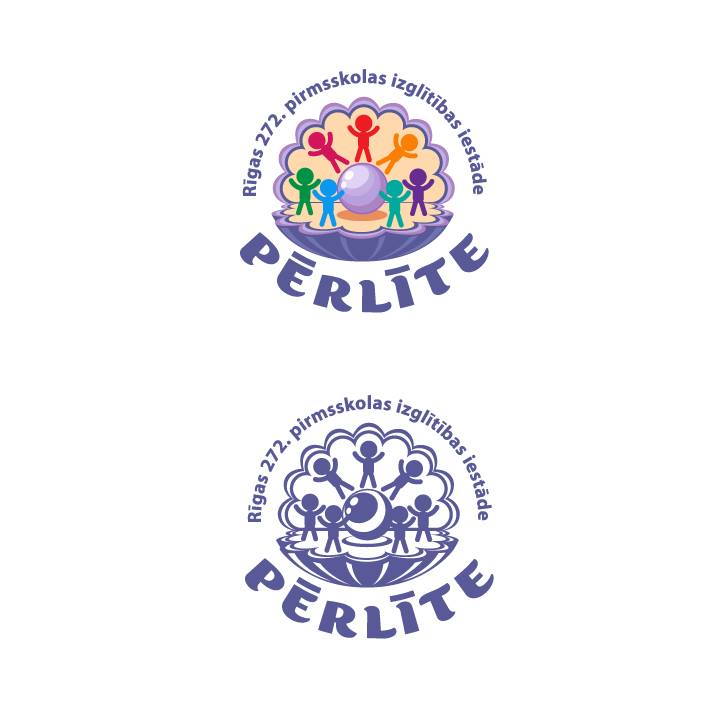